RADAR/SAR Introduzione e applicazioni
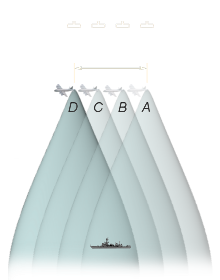 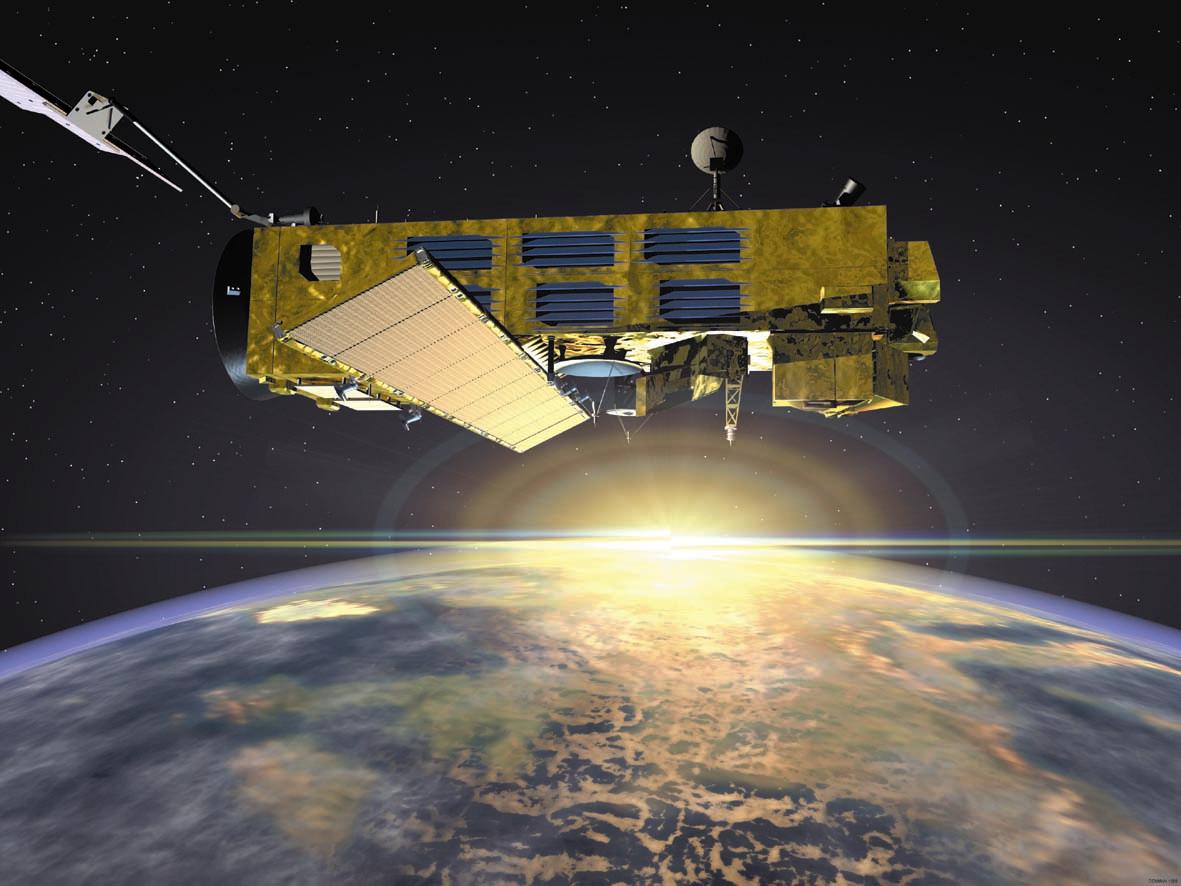 https://www.radartutorial.eu/20.airborne/ab07.en.html
Courtesy of:
Introduzione al RADAR/SAR
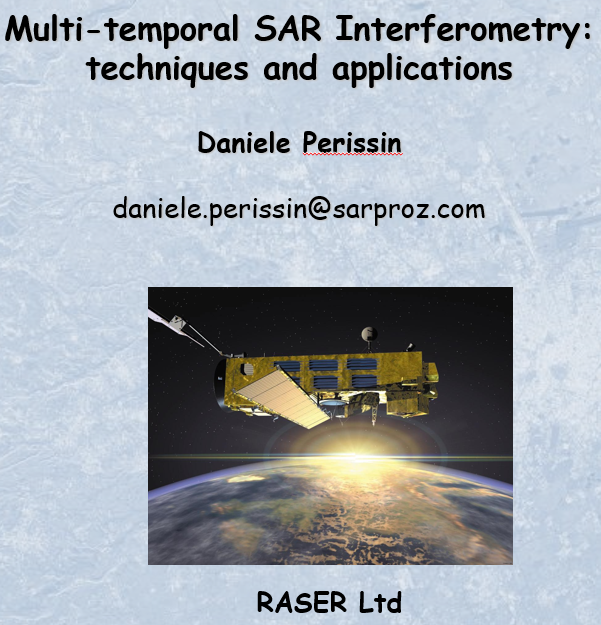 Spaceborne SAR
Sun-synchronous polar orbits
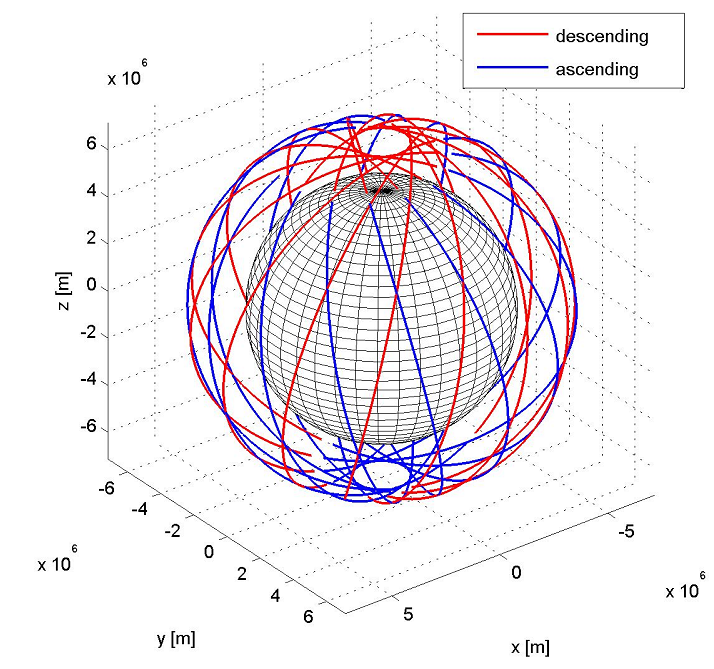 The satellite flies over the same area on the ground every given days (repeat cycle)
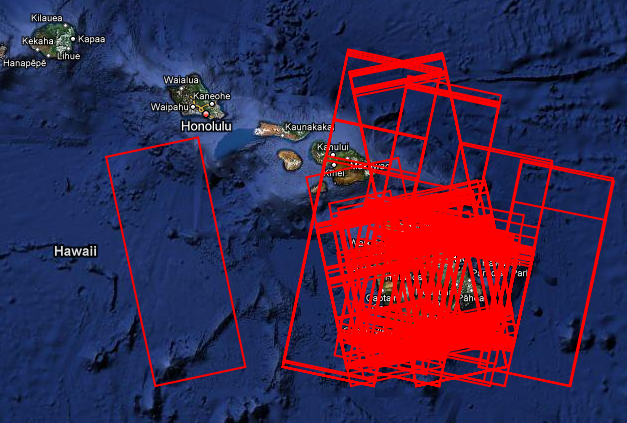 Courtesy of:
Introduzione al RADAR/SAR
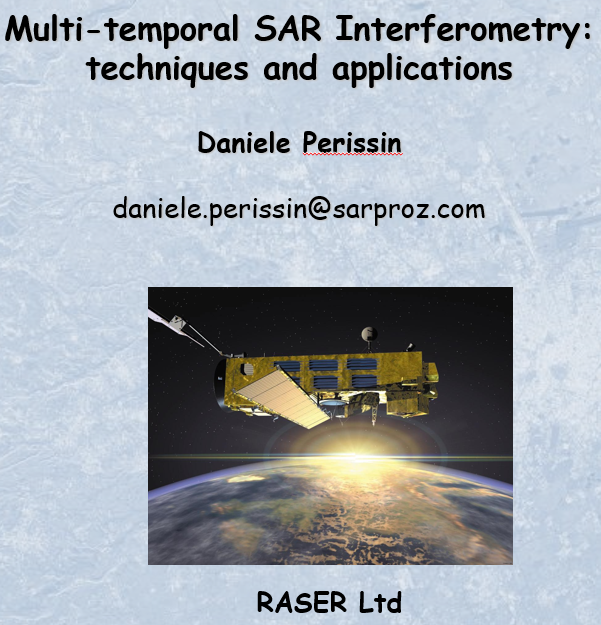 Sun-synchronous polar orbits
Main SAR missions (past and present)
1992
2018
ERS1 – ERS2
35
ENVISAT
35
RADARSAT-1
24
RADARSAT-2
24
ALOS-PALSAR
ALOS 2
46, 14
TerraSAR-X
JERS
11
Cosmo-Skymed
16-8…
SENTINEL
12/6
Revisit time (days)
Introduzione al RADAR/SAR
SAR= synthetic aperture radar – radar 
Sensore attivo ovvero emette le radiazioni EEM che poi il sensore registra – 
Viene emessa una singola lunghezza d’onda (λ) per sensore, normalmente con due polarizzazioni (Vertical e Horizontal)
Viene registrata la radiazione EEM riflessa in modo diffuso (backscatter)
Possono essere distinte le polarizzazioni, dunque registrare più bande dalle combinazioni di polarizzazione emessa/ricevuta, fino a 4: V/V, V/H, H/H e H/V.

A destra un esempio di una combinazione a falsi colori con 
     il Sentinel-1 usando le bande VV , VH e VV/VH 

Non viene disturbato da nuvole o altre condizioni 
     atmosferiche!*
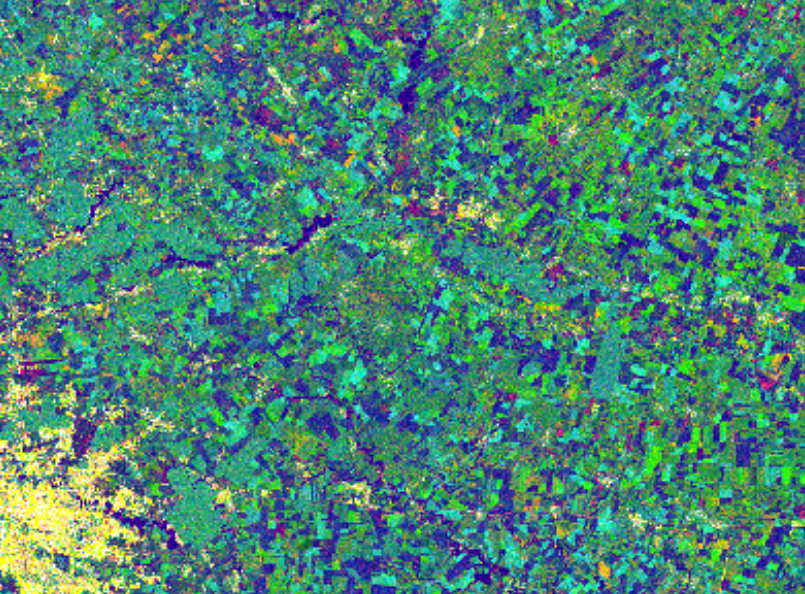 *In alcuni casi può essere disturbato da pioggia
Introduzione al RADAR/SAR
Sotto le lunghezze d’onda normalmente utilizzate – definiscono il sensore, insieme al numero di polarizzazioni che vengono registrate.
Esempi: 
il Sentinel-1 è un  «C-Band DualPol SAR» perché usa la banda C e registra 2 polarizzazioni solamente – solitamente VH e VV – vedi slide precedente
Il Radarsat-2 è un «C-band QuadPol SAR» perche invece registra tutte le 4 combinazioni di polarizzazioni
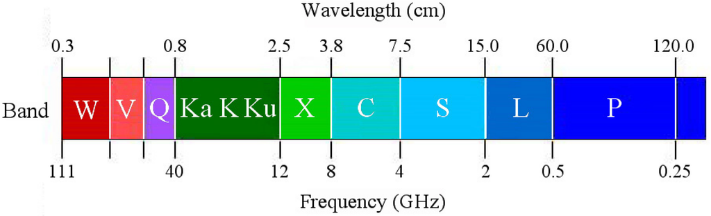 image credit https://www.sweclockers.com/artikel/21125-kommunikation-i-rymden/6
Introduzione al RADAR/SAR
Due diversi aspetti
L’intensità del backscatter (riflettanza o la % di riflessione diffusa/Lambertiana): le regole che definiscono quanta EEM viene riflessa in modo diffuso sono complesse – dipendono:
dalla lunghezza d’onda del sensore 
dalla forma e tessitura (scabrosità) della superficie intercettata
dalla differenza tra le costanti dielettriche del mezzo aria e superficie
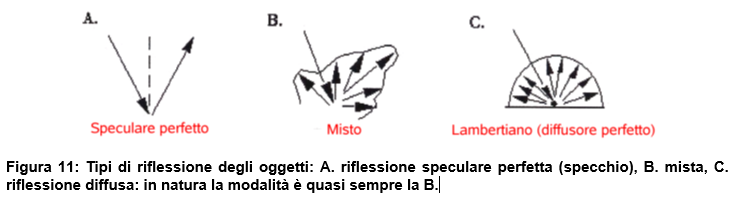 Introduzione al RADAR/SAR
Due diversi aspetti
La differenza di fase = Interferometric SAR, ovvero interferometria
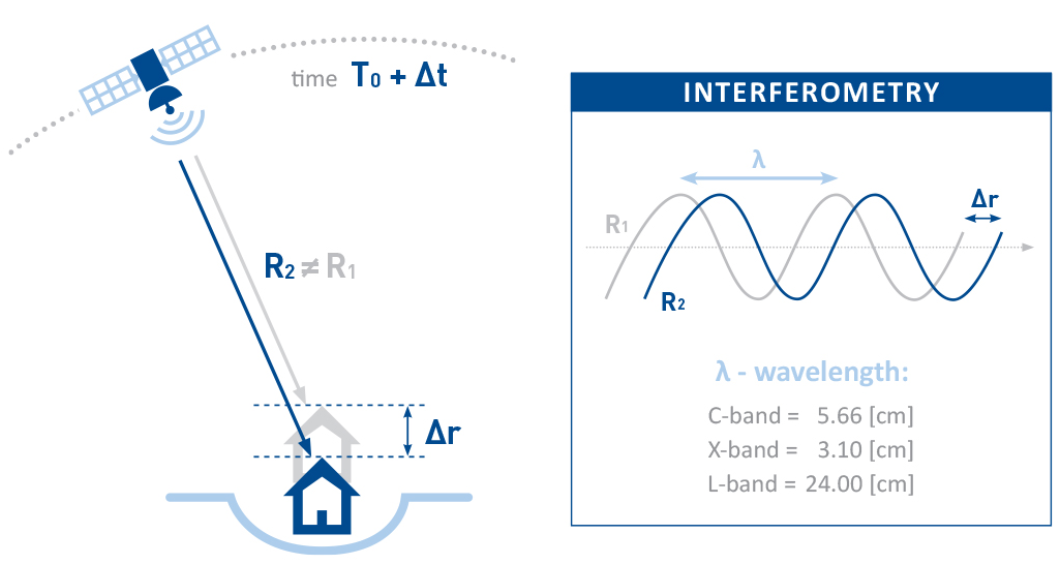 Sfrutta la differenza di fase tra l’onda EEM in uscita ed in entrata per misurare le deformazioni della superficie terrestre dell’ordine dei millimetri.
Courtesy of:
InSAR
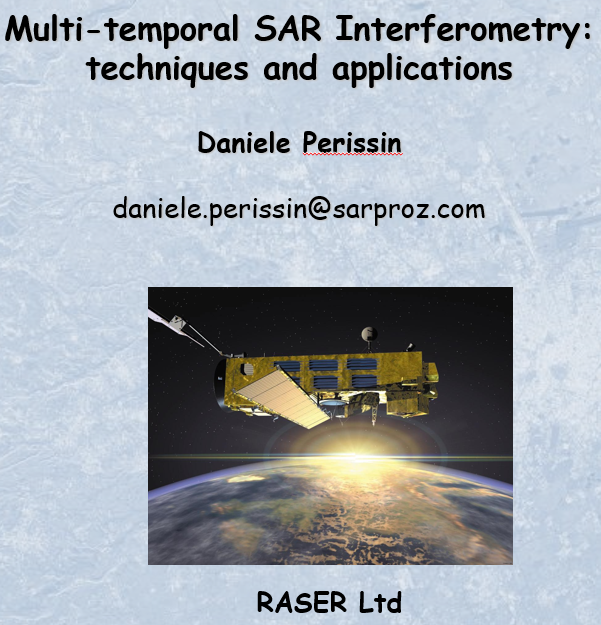 The interference between two images
Applicazioni di RADAR/SAR

Superfici Asciutte, bagnate e allagate
Esempio sotto da sinistra destra: terreno secco, terreno bagnato, terreno allagato – rispettivamente riflettanza (backscatter) relativa di 20%, 50%, 1%. Il terreno bagnato riflette (in modo diffuso) di più l’onda RADAR perché ha costante dielettrica molto diversa dall’aria. La superficie allagata riflette molto ma in modo speculare quindi pochissimo in modo diffuso e dunque risulta NERA nelle immagini SAR
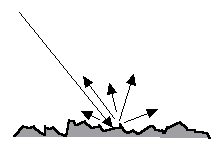 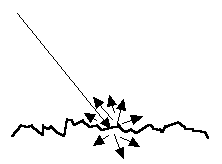 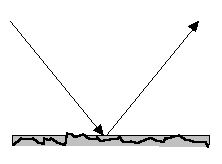 Courtesy of: https://crisp.nus.edu.sg/~research/tutorial/sar_int.htm
Applicazioni di RADAR/SAR

Oceano: versamenti in mare e onde
Olio in mare – differenza di composizione e dunque di proprietà di riflettanza (backscatter) che sono molto minori rispetto al mare. Il mare ha un grado di riflessione diffusa maggiore in quanto increspato.
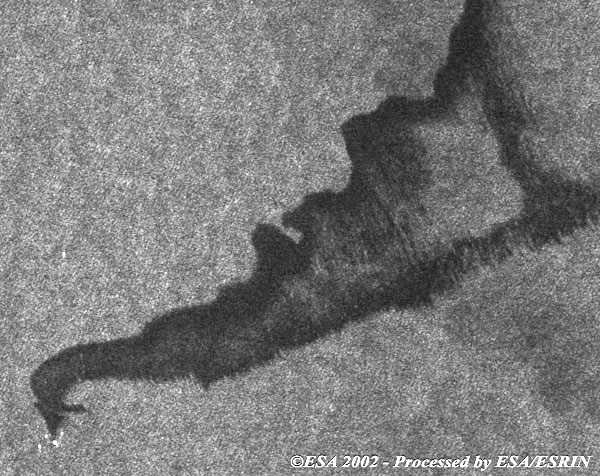 Applicazioni di RADAR/SAR

Oceano: versamenti in mare e onde
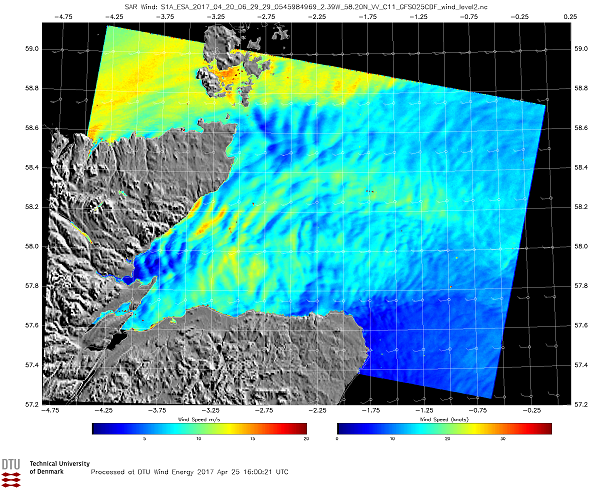 Mappa delle velocità del vento – le increspature del mare dipendono dal vento, e la velocità del vento viene stimata con il RADAR (wind fields)
https://earth.esa.int/workshops/ers97/papers/horstmann/index-2.html
Applicazioni di RADAR/SAR

FORESTE: deforestazione
Identificazione deforestazione – Rondonia (Brasile) – la differenza di riflettanza (backscatter) prima e dopo il taglio evidenziano le aree con deforestazione

E VAIA????

Ricorda – il backscatter (riflettanza) del SAR è sensibile alla scabrezza della superficie… dopo VAIA i tronchi e rami a terra hanno fatto si che la scabrezza sia rimasta molto simile
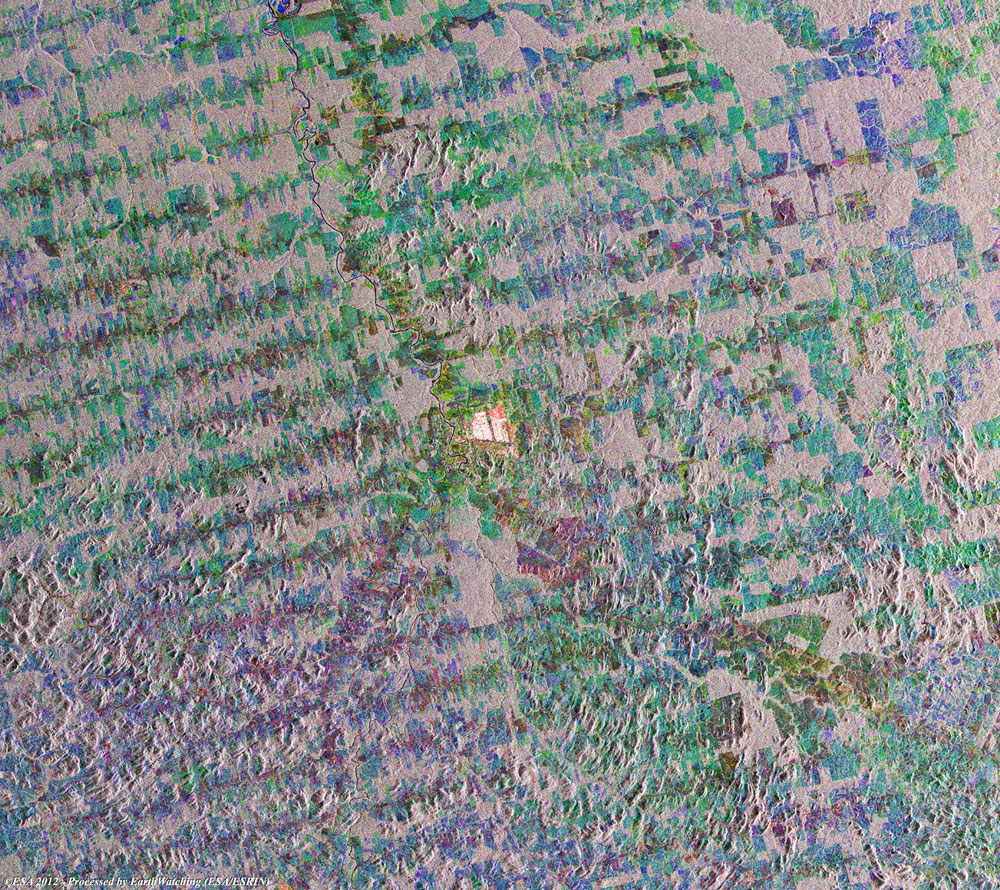 https://earth.esa.int/web/earth-watching/change-detection
Applicazioni di RADAR/SAR
Creazione di modelli digitali delle superfici DSM/DEM – 
Missione SRTM della NASA – DEM 30x30 m, accuratezza verticale ≈10 m scaricabile da piattaforma web EarthExplorer 
Tandem-X satellite tedesco – DEM 12x12 m, accuratezza verticale ≈4 m 

volano appaiati, sfruttano interferometria
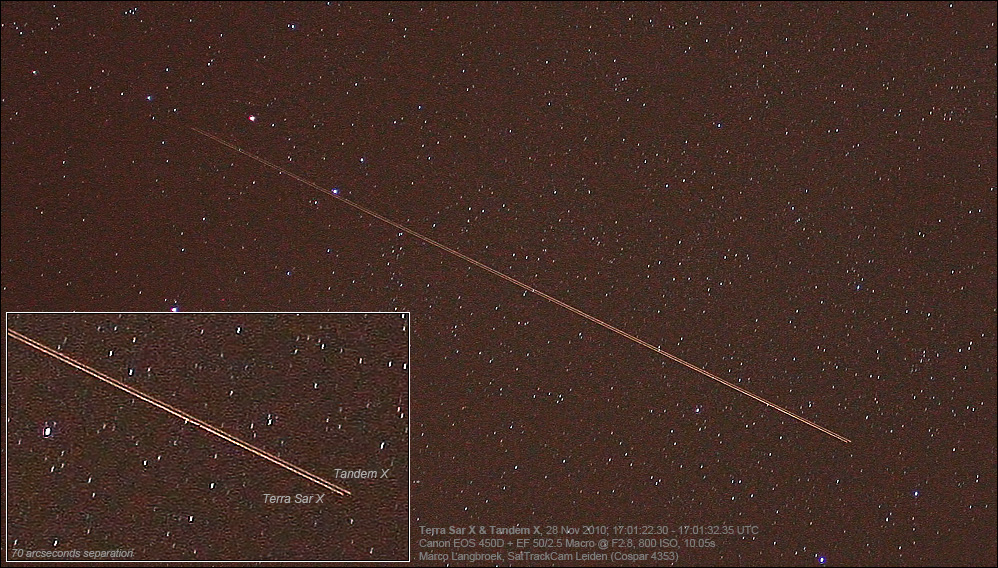 Courtesy of:
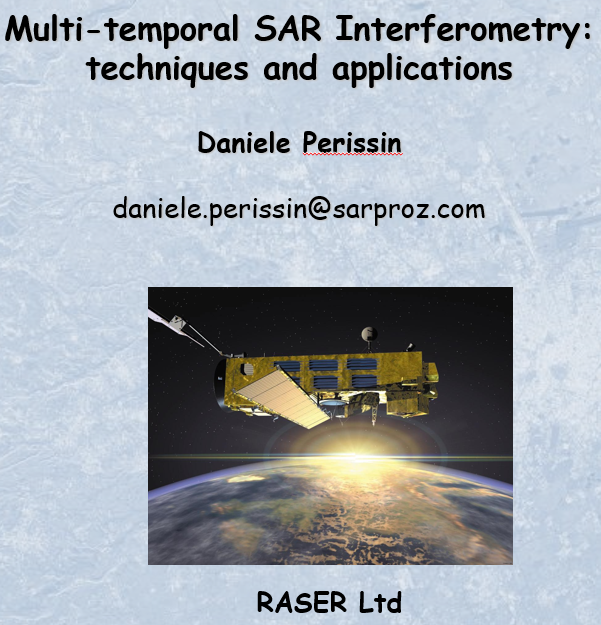 Applicazioni di RADAR/SAR
SUBSIDENZA
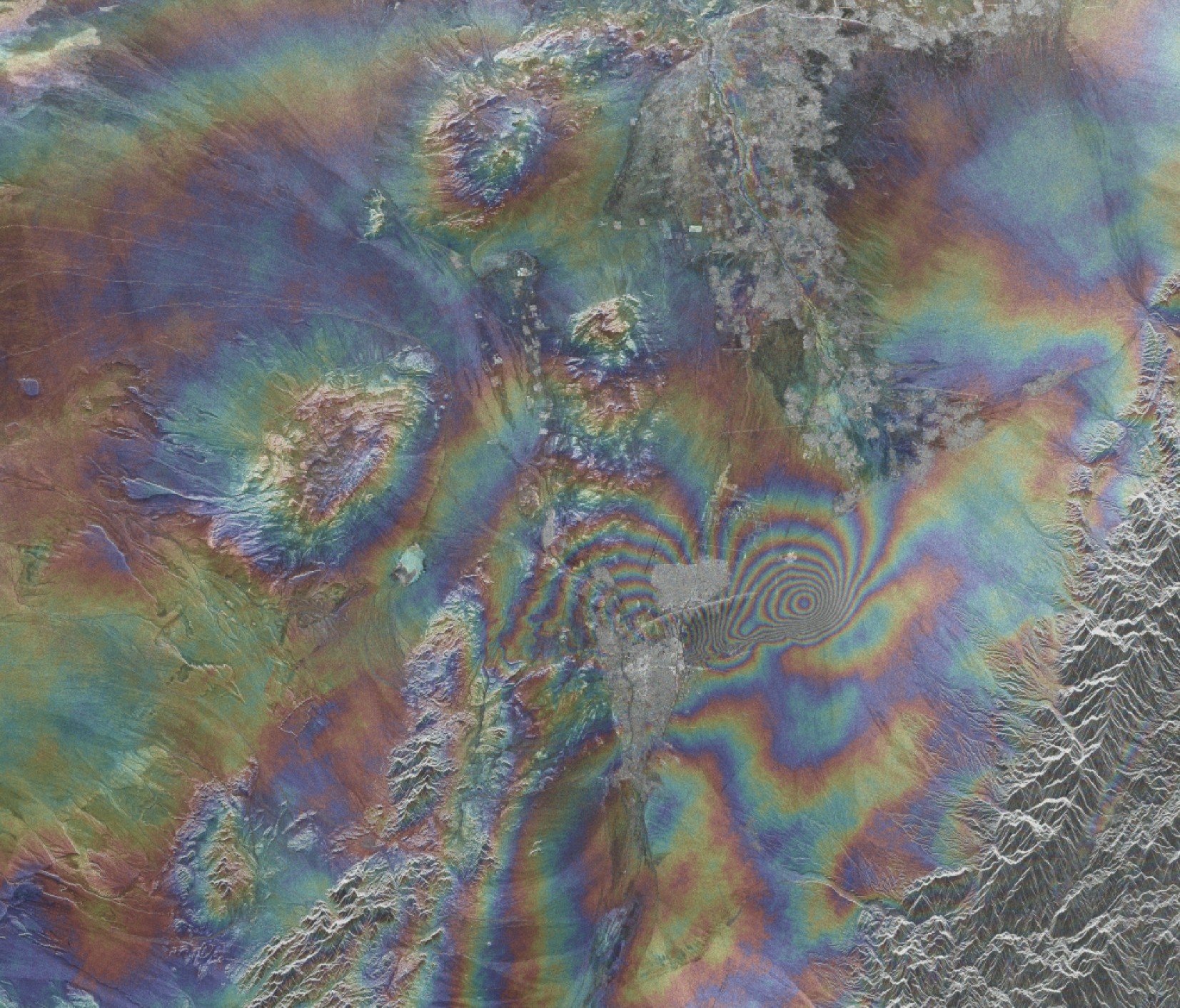 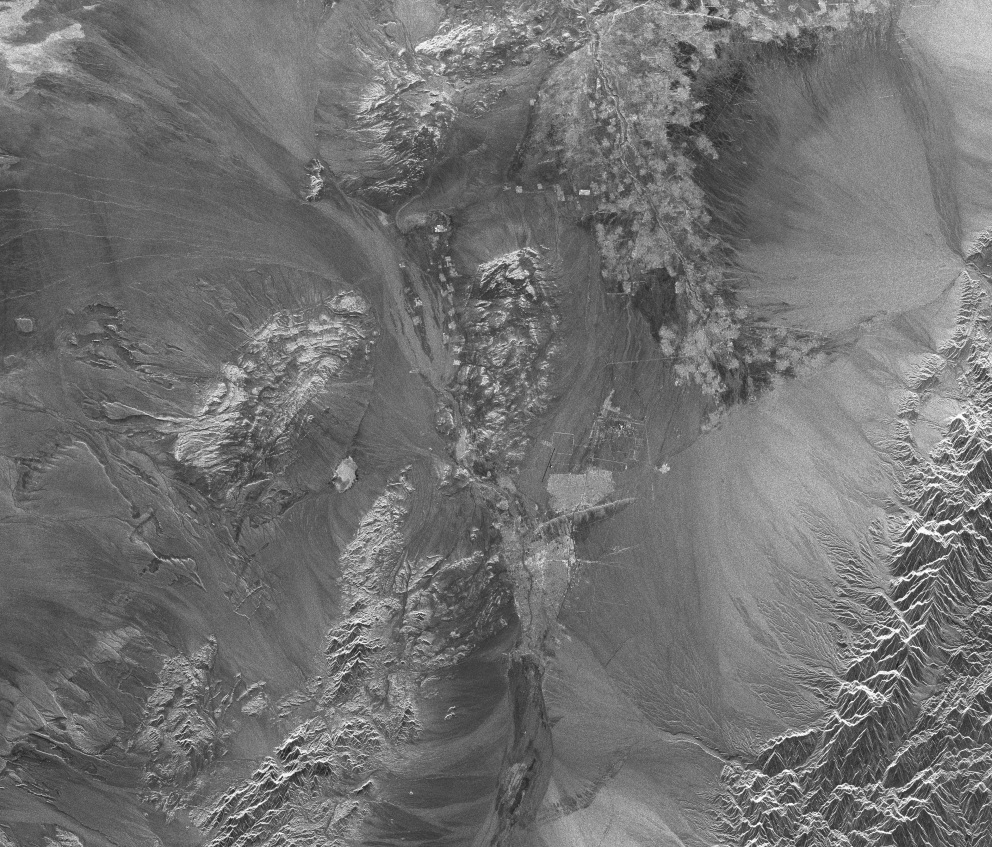 Interferogram
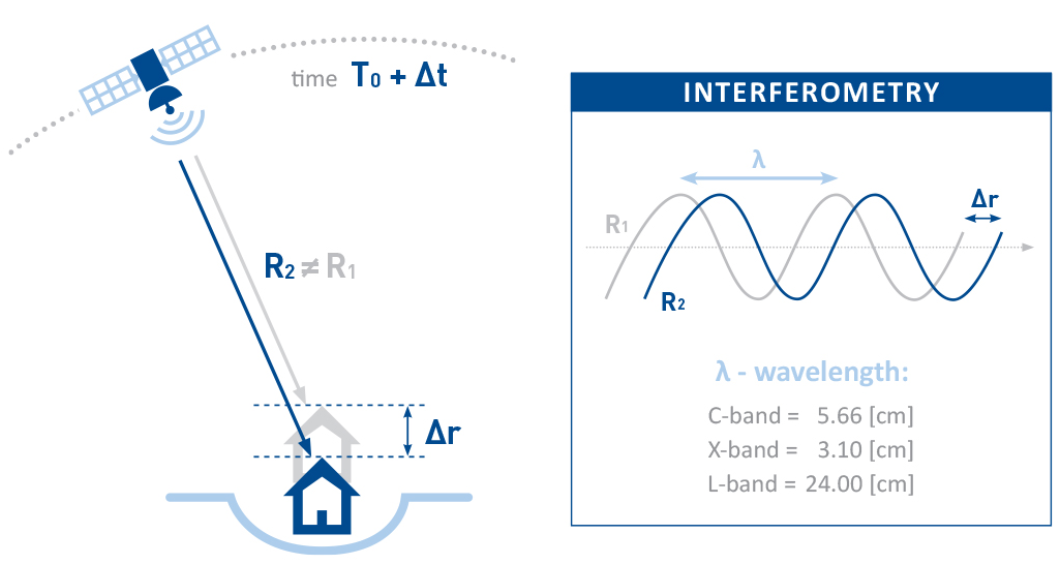 Courtesy of:
Applicazioni di RADAR/SAR
Advanced InSAR - PSInSAR displacement estimation
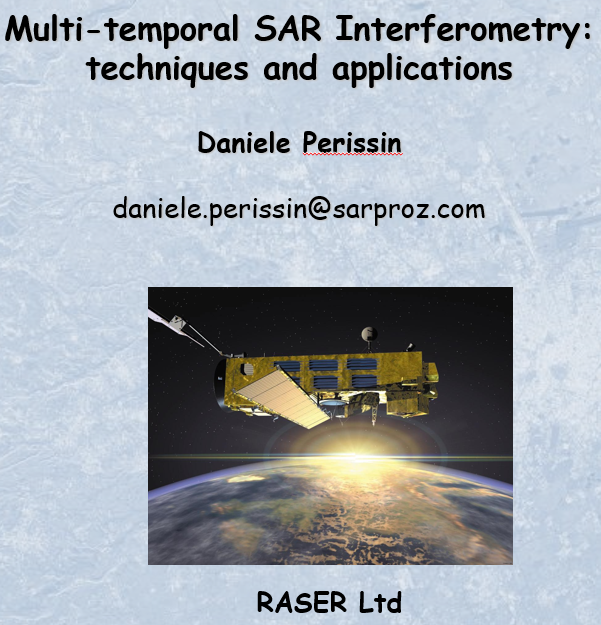 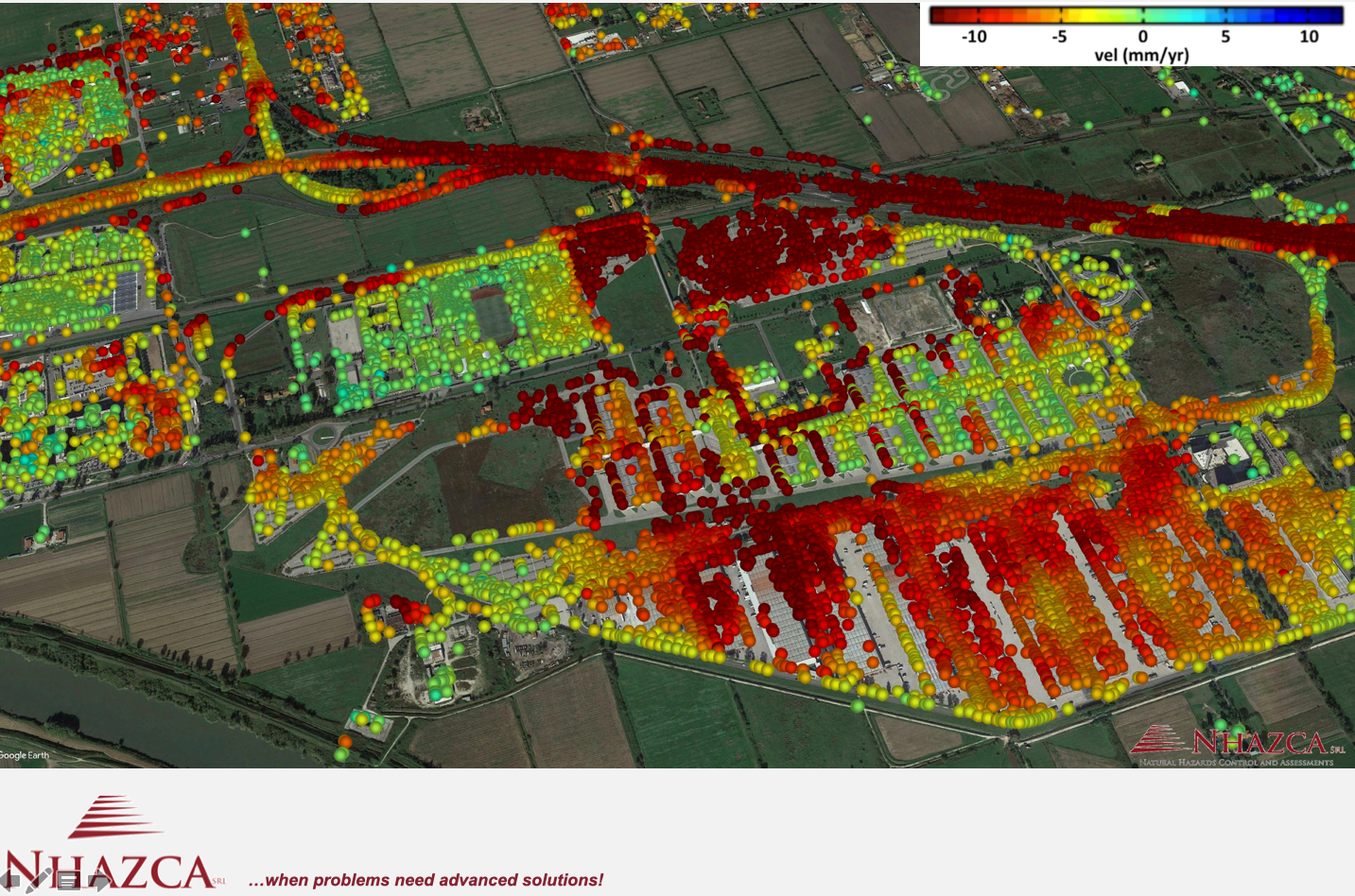 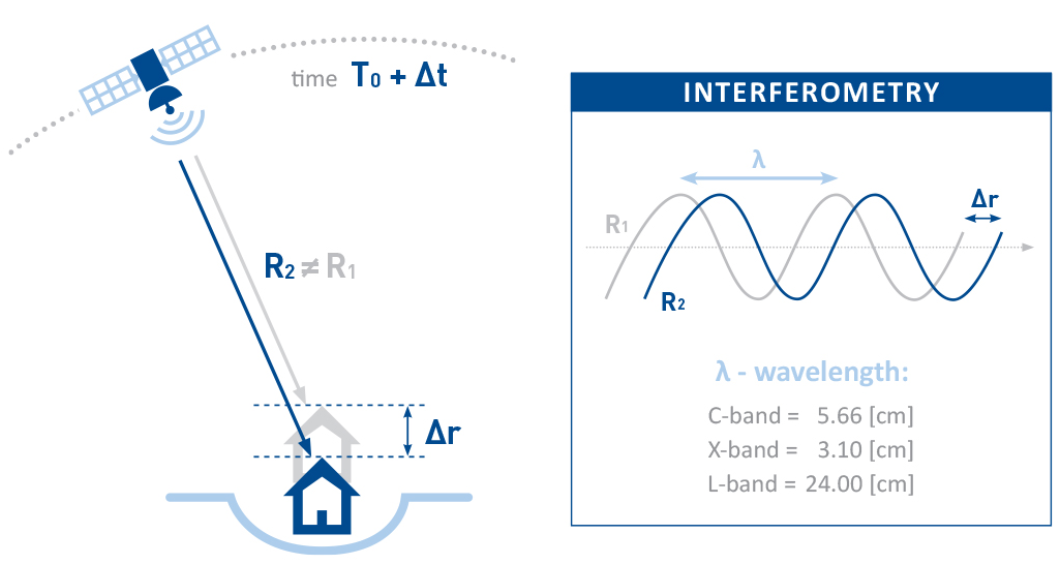 Courtesy of:
Applicazioni di RADAR/SAR
Advanced InSAR - PSInSAR displacement estimation for landslides
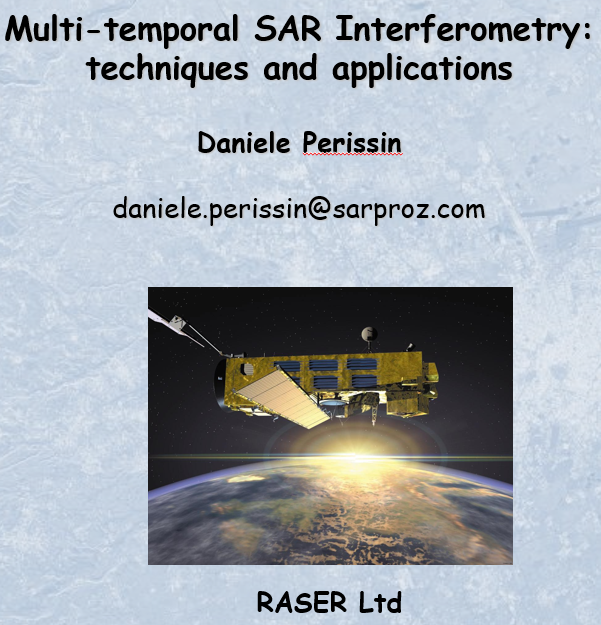 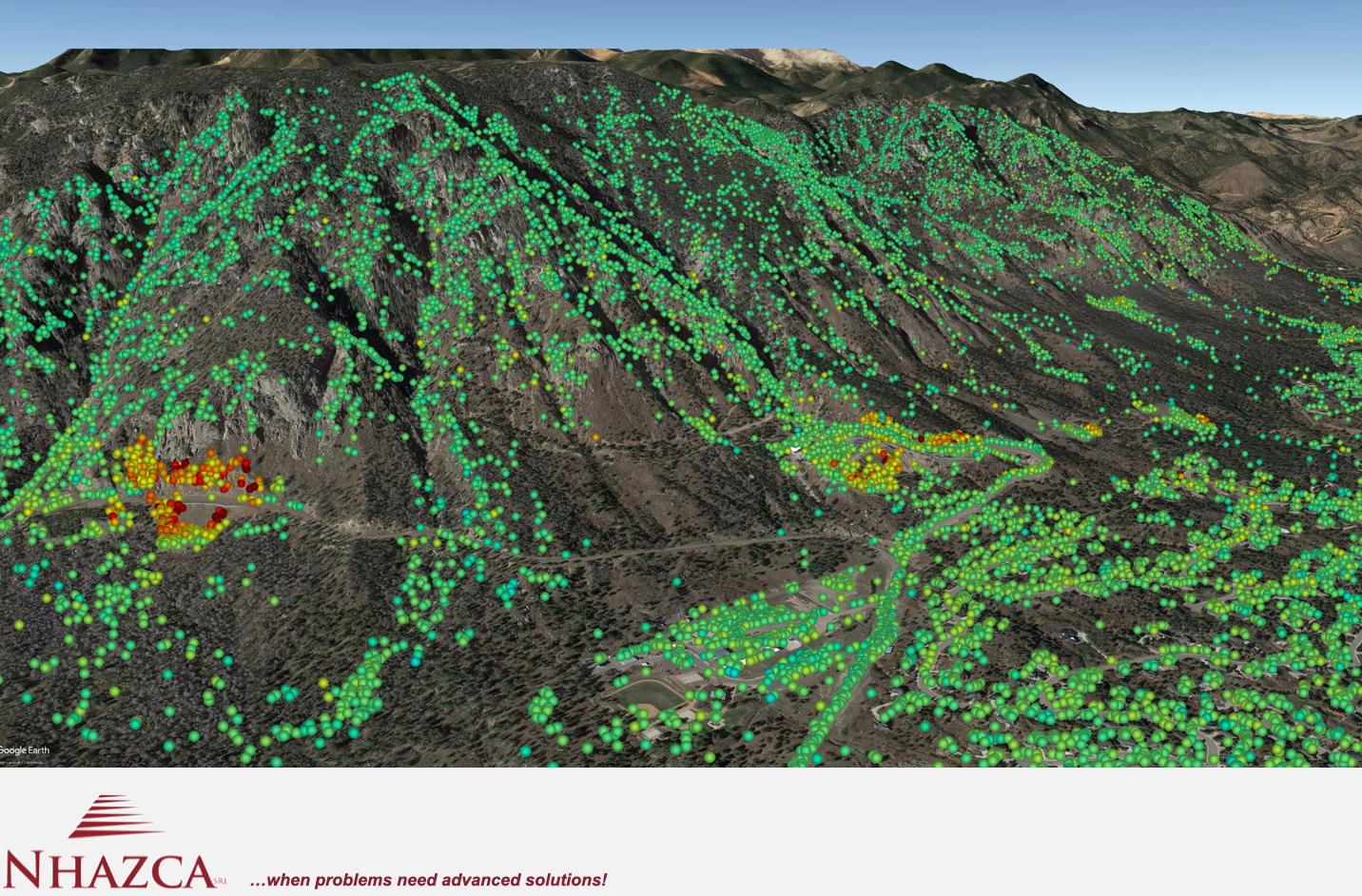 Courtesy of:
Applicazioni di RADAR/SAR
Advanced InSAR - Time series of displacement of landslides
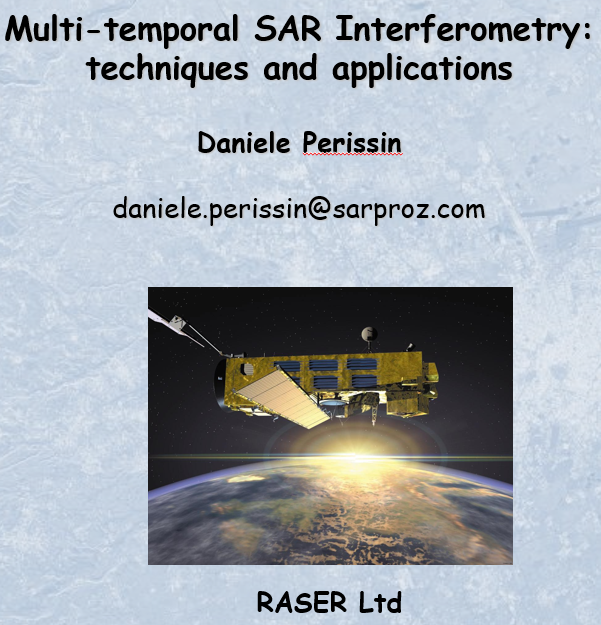 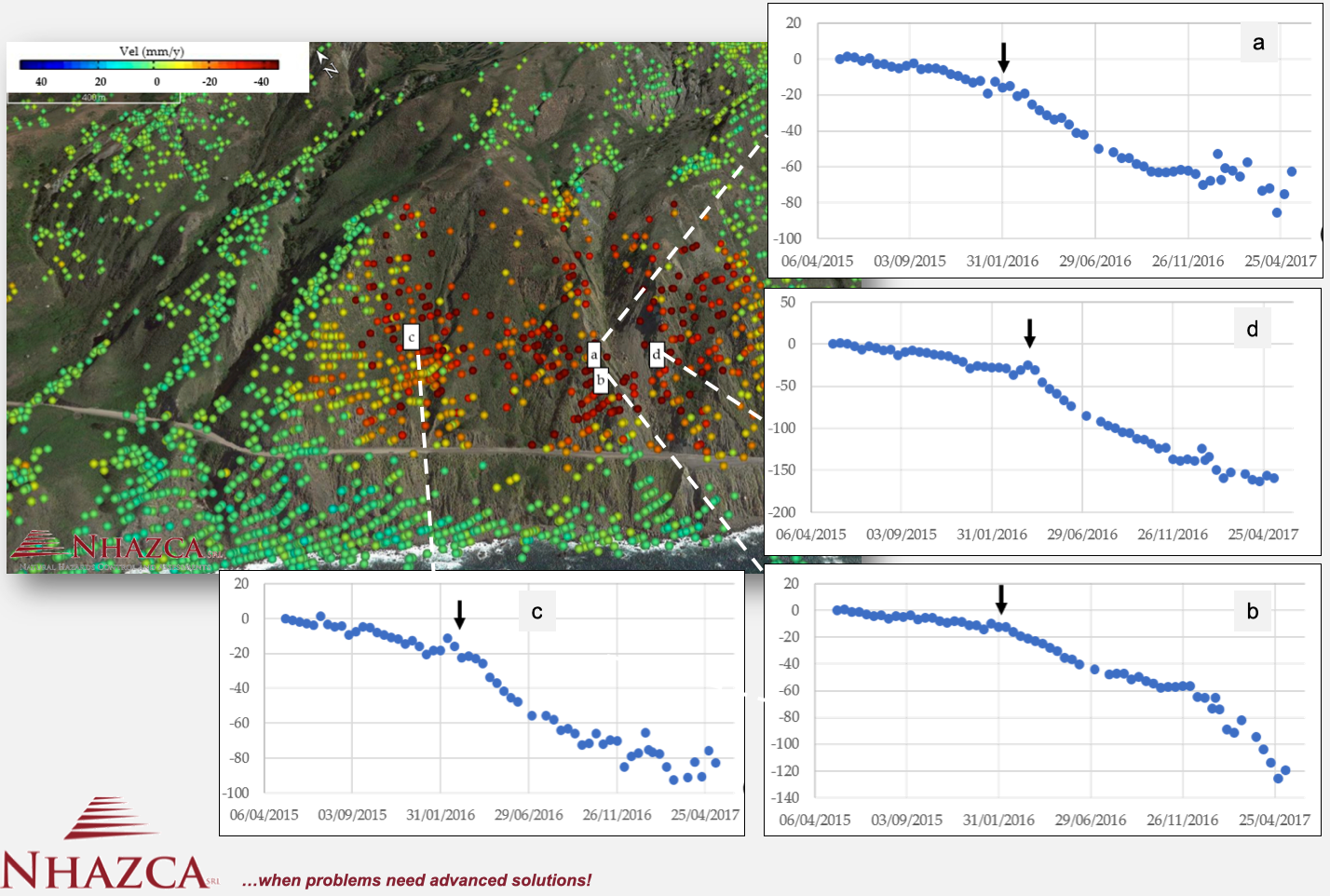 Courtesy of:
Applicazioni di RADAR/SAR
Advanced InSAR - PSInSAR displacement estimation
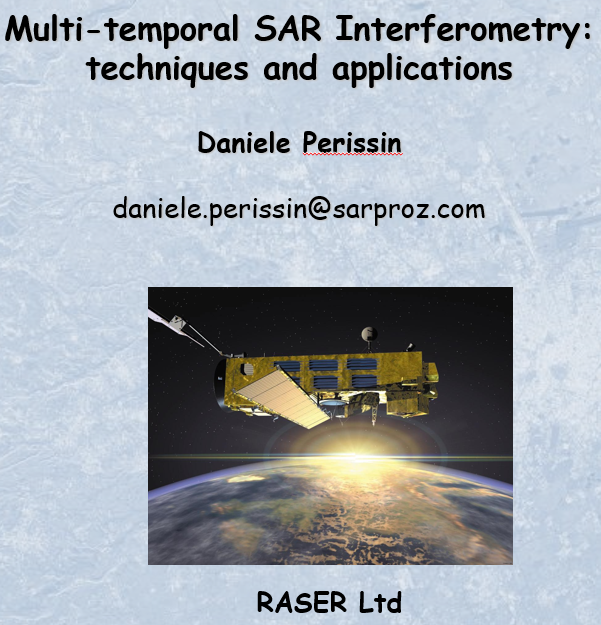 Accuracy of deformation information: Seasonal thermal expansion of a building in Milan
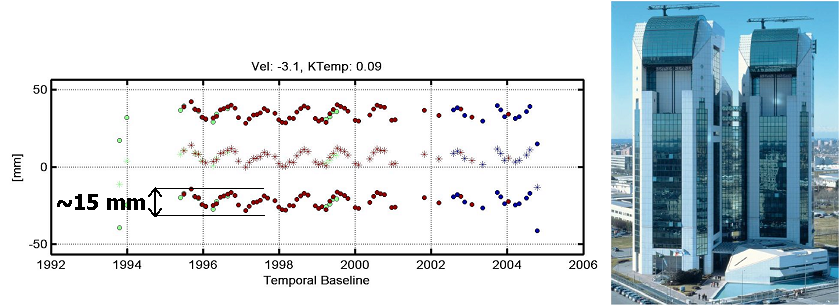 Gemini towers, Milan
Applicazioni di RADAR/SAR
Advanced InSAR - PSInSAR displacement estimation
PONTE MORANDI GENOVA
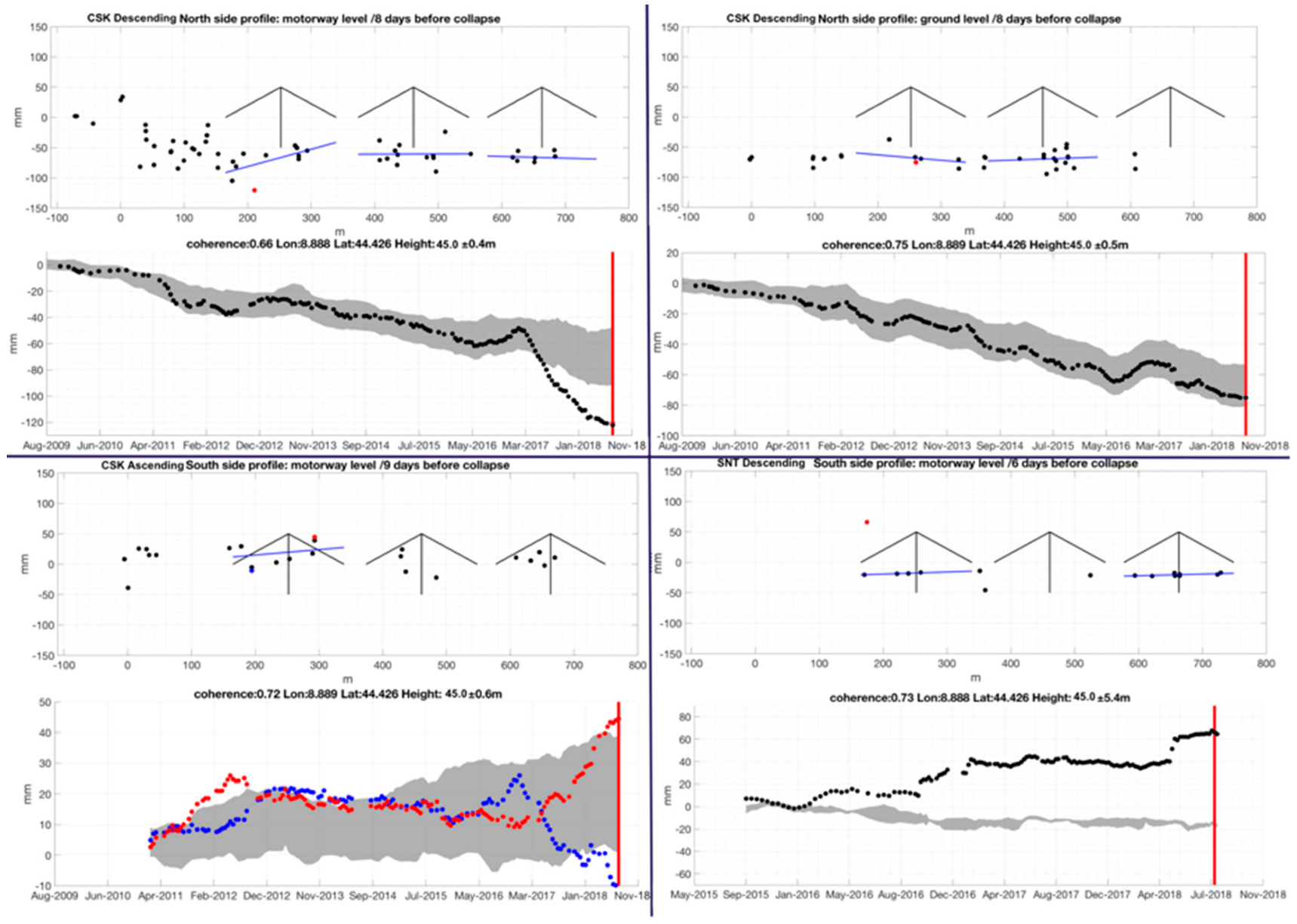 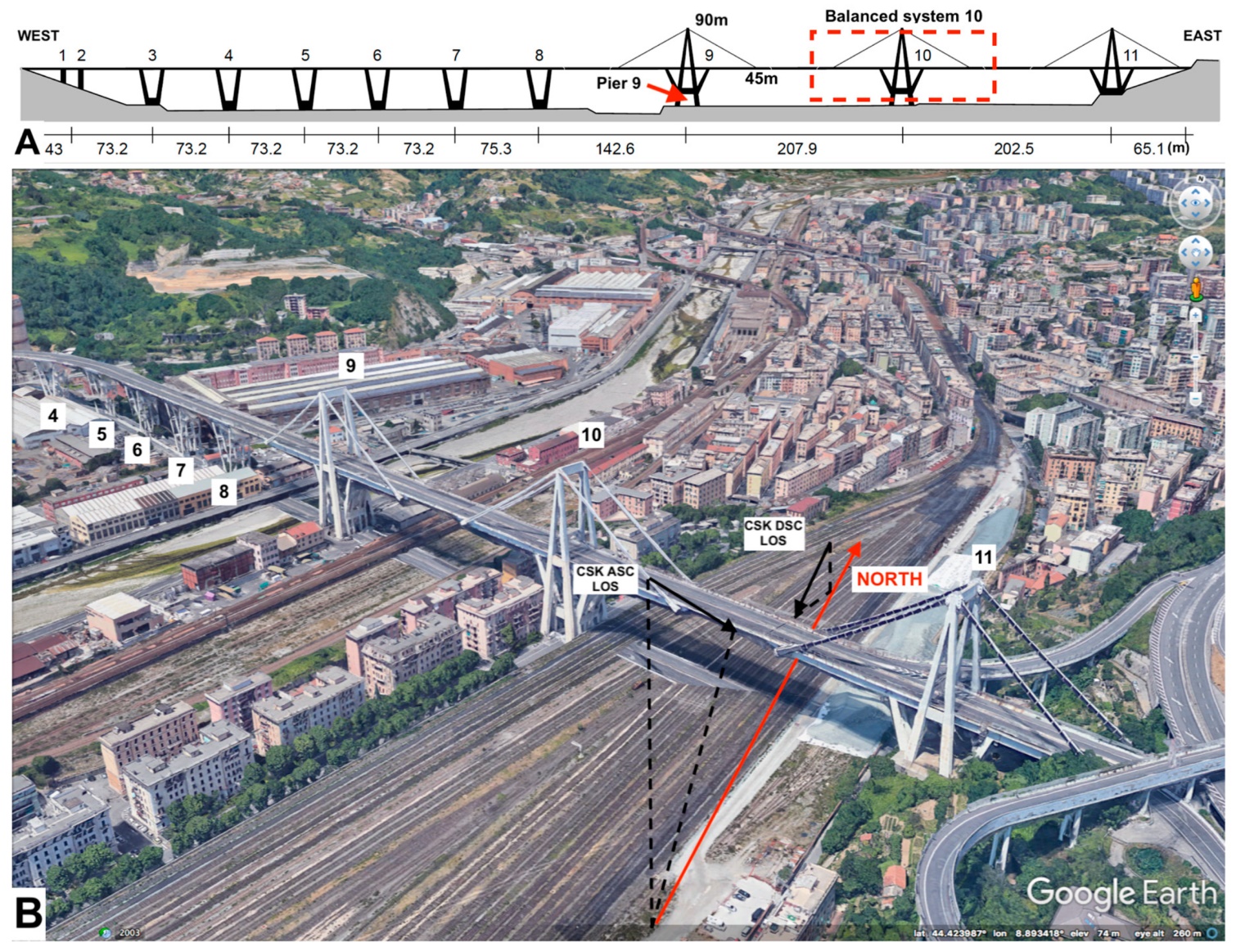 Milillo, P.; Giardina, G.; Perissin, D.; Milillo, G.; Coletta, A.; Terranova, C. Pre-Collapse Space Geodetic Observations of Critical Infrastructure: The Morandi Bridge, Genoa, Italy. Remote Sens. 2019, 11, 1403. https://www.mdpi.com/2072-4292/11/12/1403
Applicazioni di RADAR/SAR + OTTICO
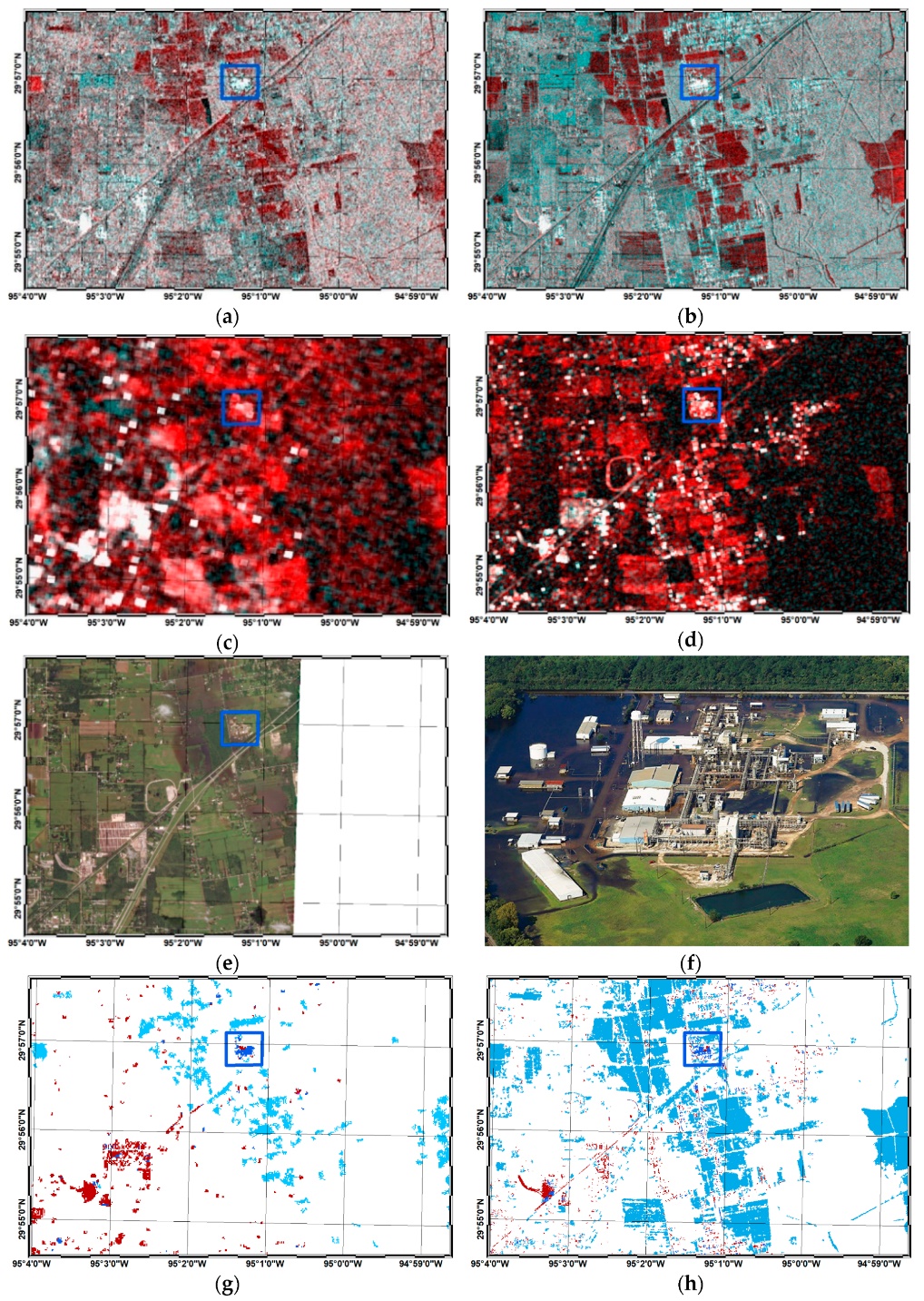 SUPPORTO ALLA CLASSIFICAZIONE 
- IDENTIFICAZIONE INFESTAZIONE ROVI
- DEFINIZIONE AREE ALLAGATE IN AMBITO URBANO E AGRICOLO
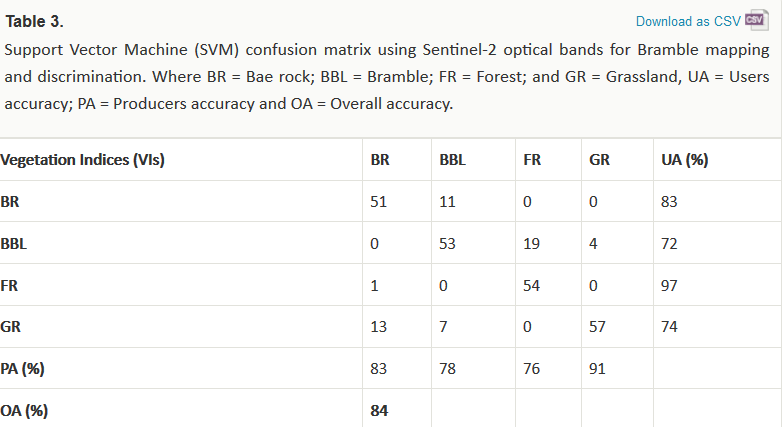 https://natureconservation.pensoft.net/article/29588/